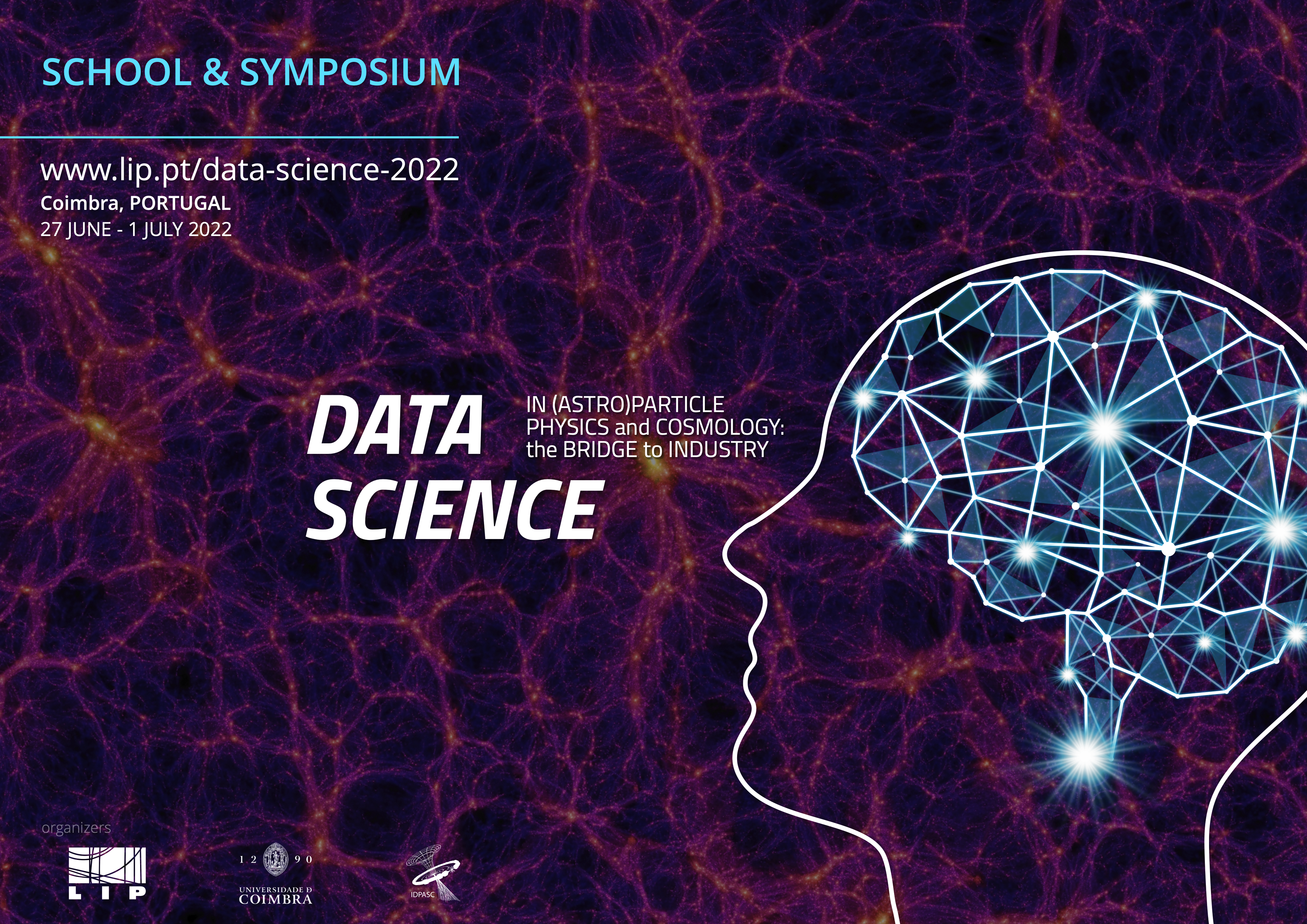 Organisation:
School Instructors:  Glen Cowan, Márcio Ferreira, Francisco Neves, Tiago Cerqueira, Filipe Veloso
Graphics and web:
Secretariat:
Committee:
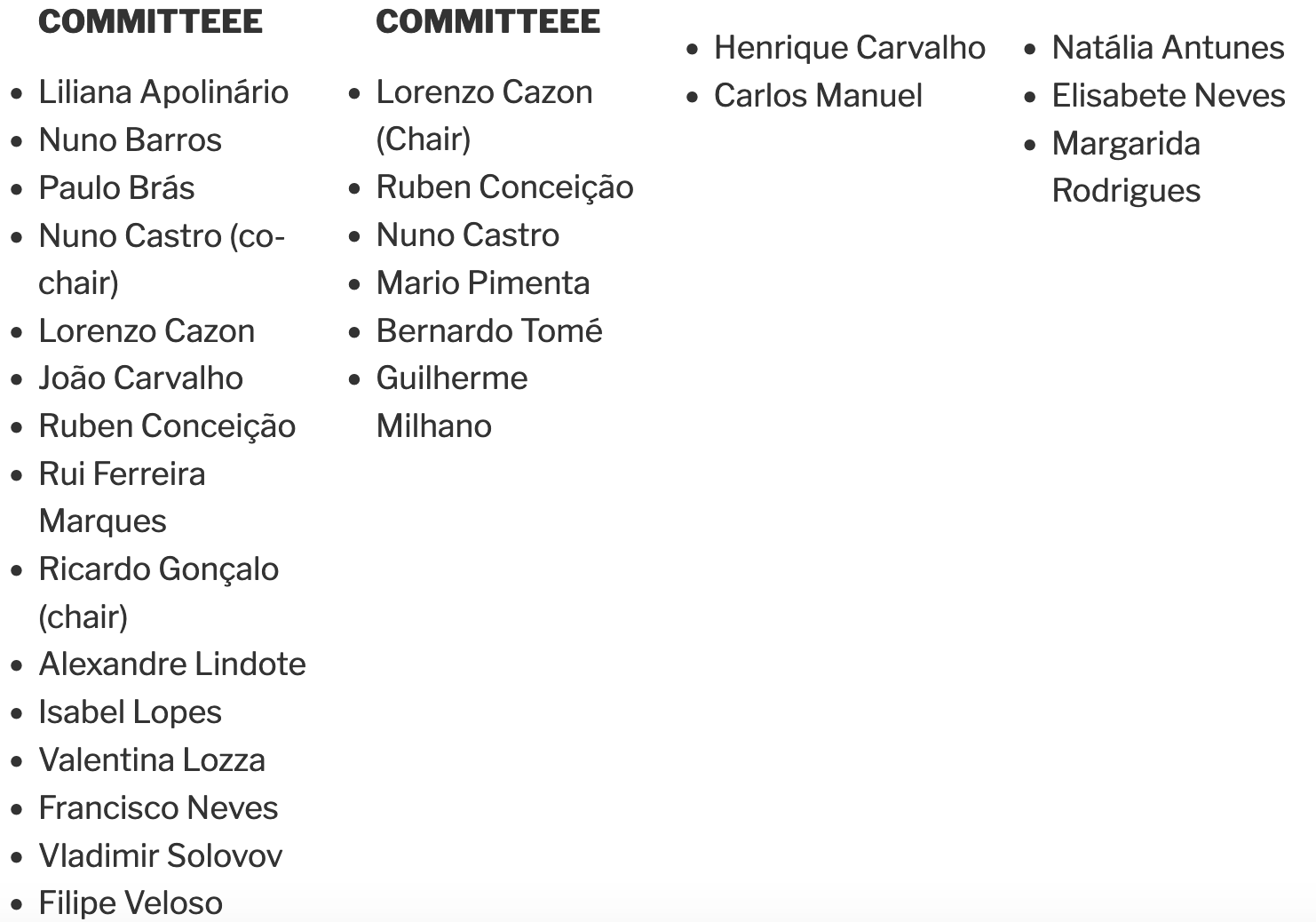 Partners:
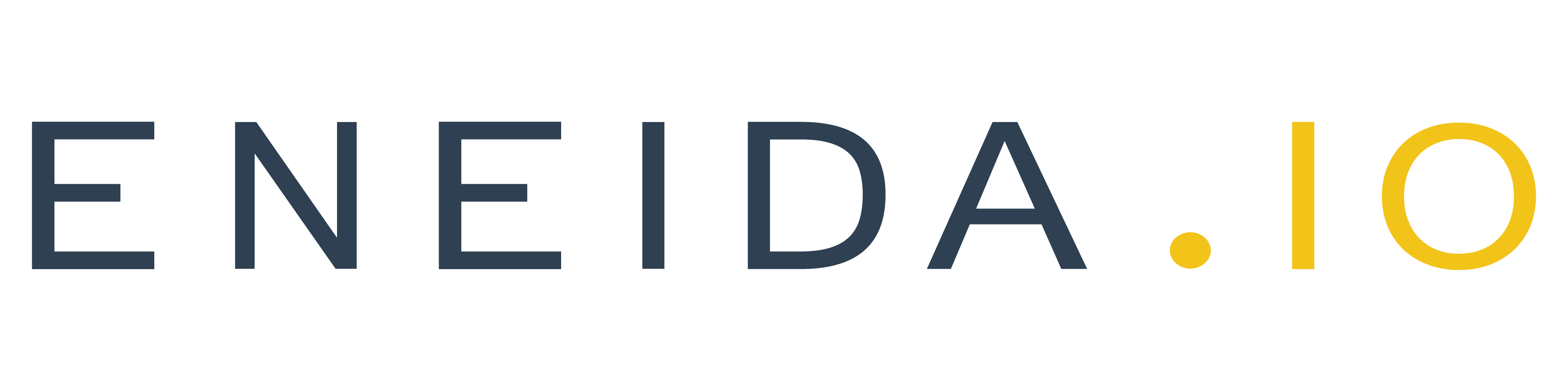 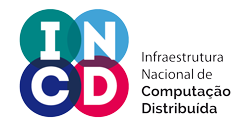 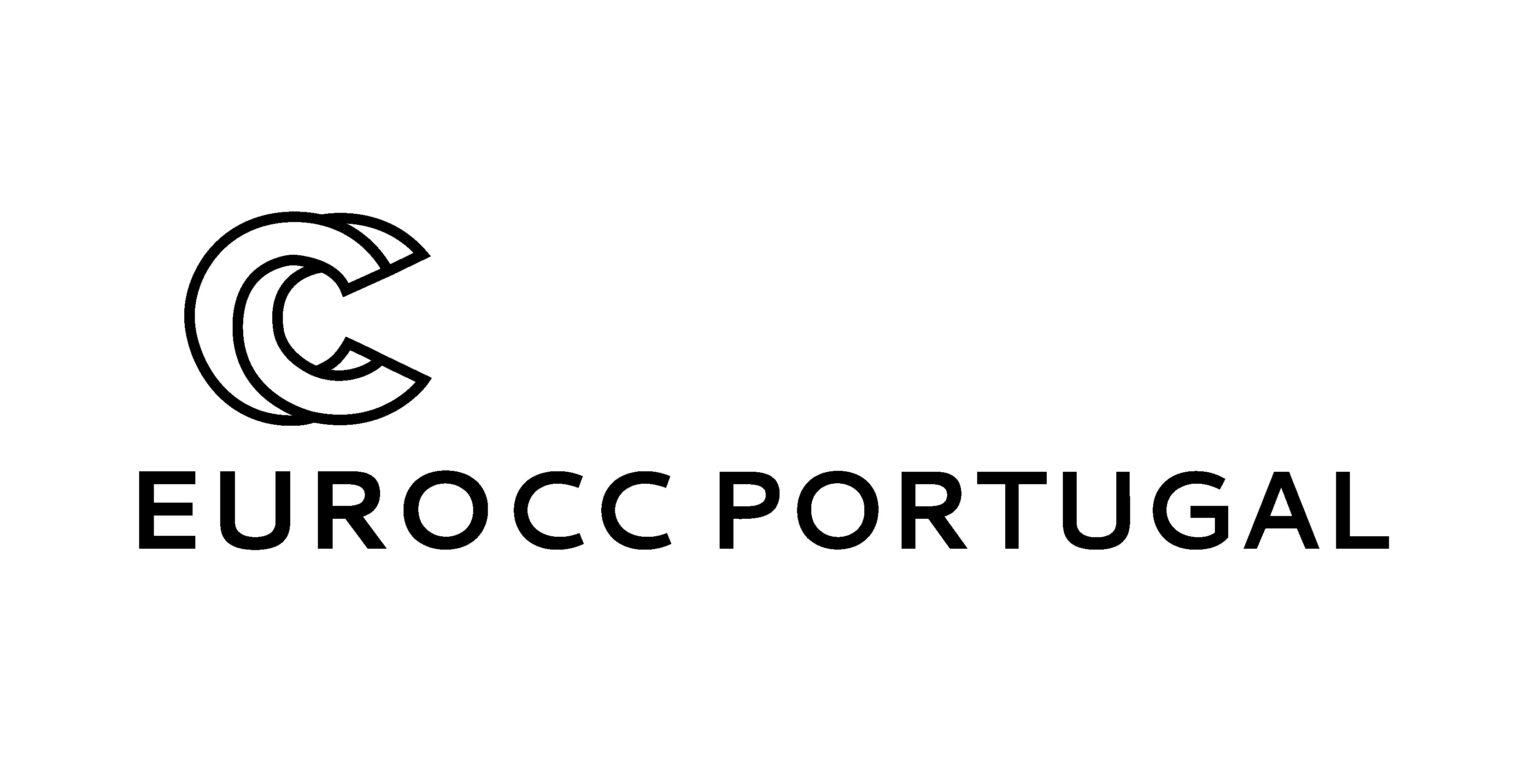 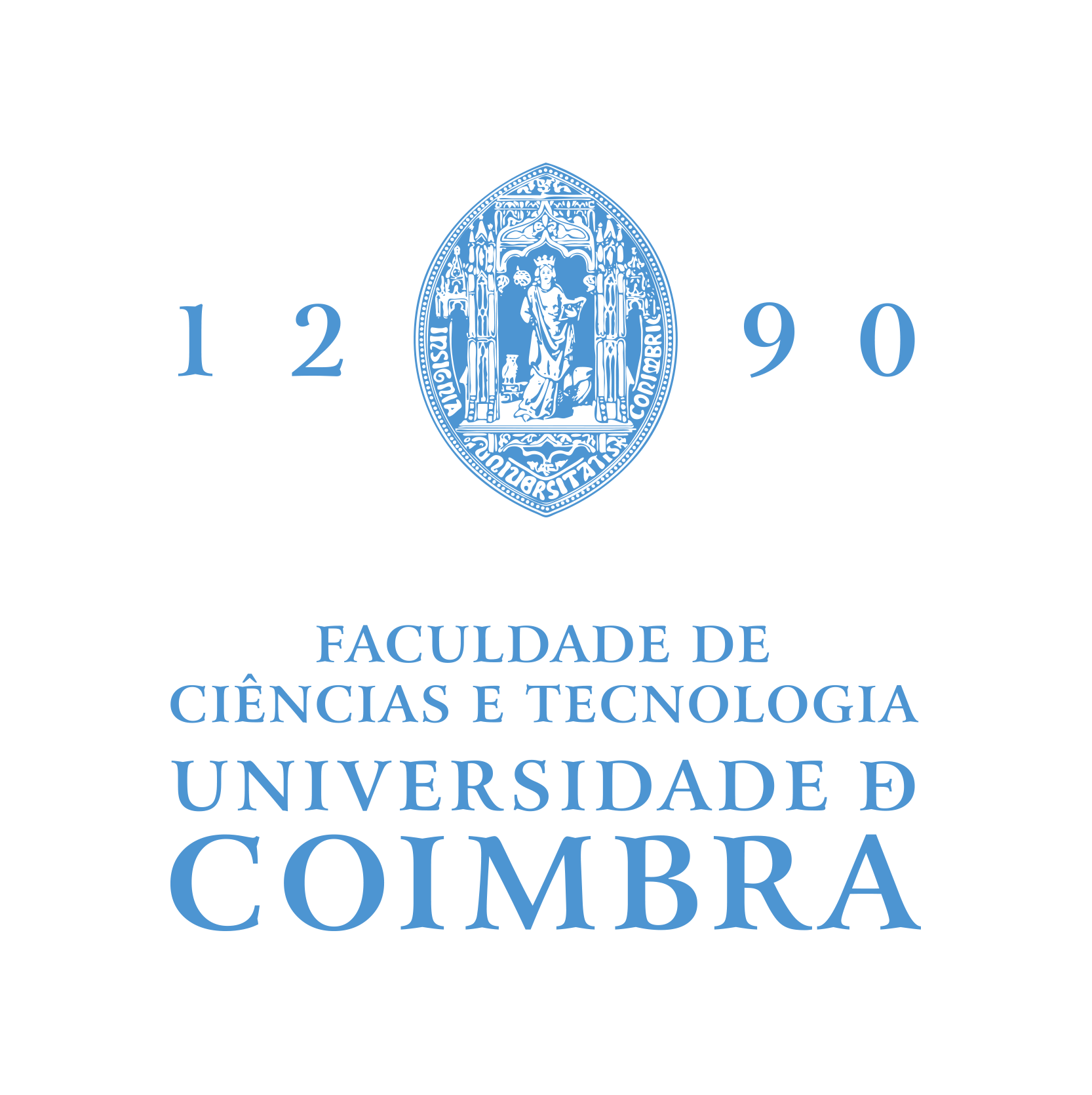 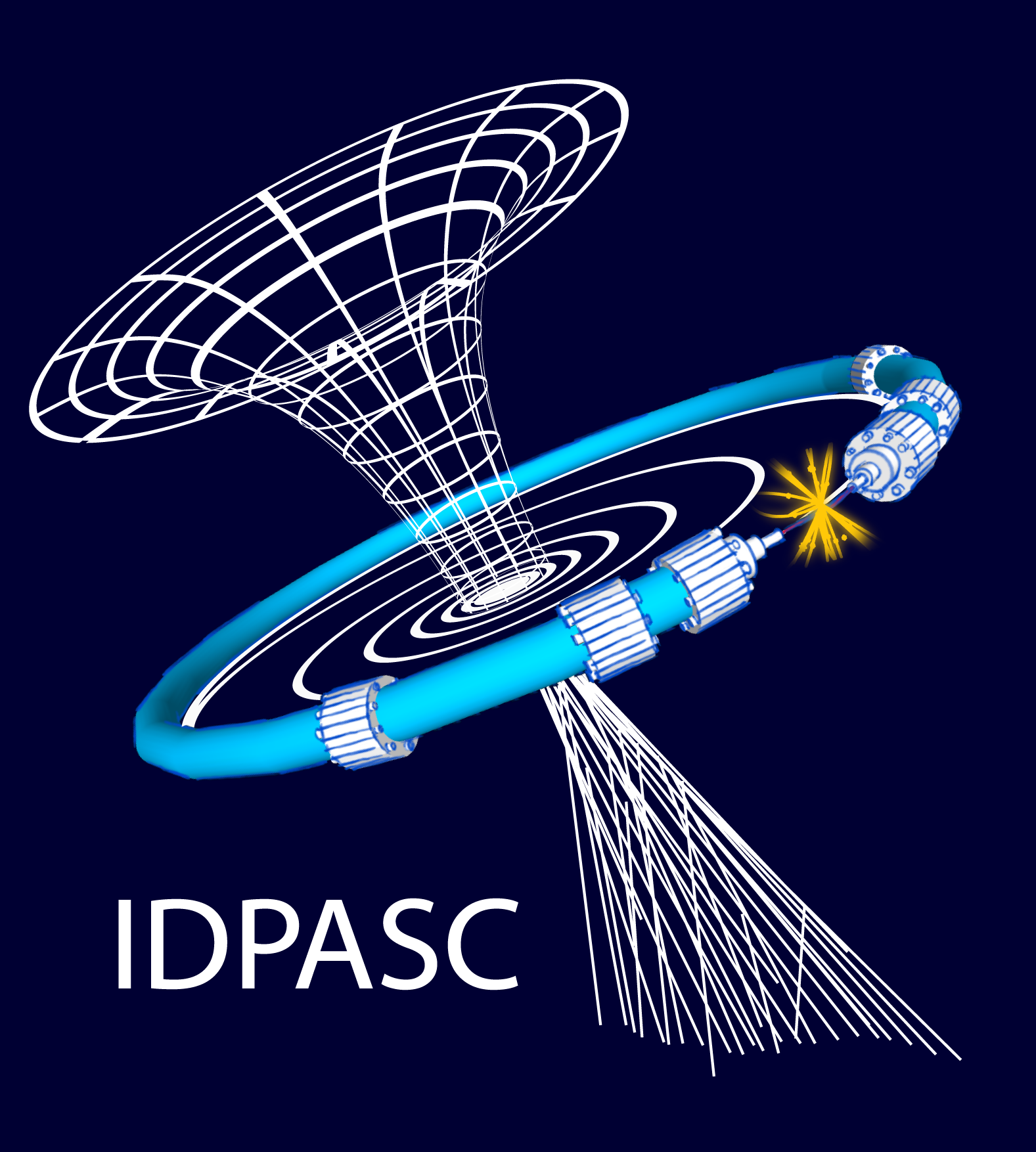 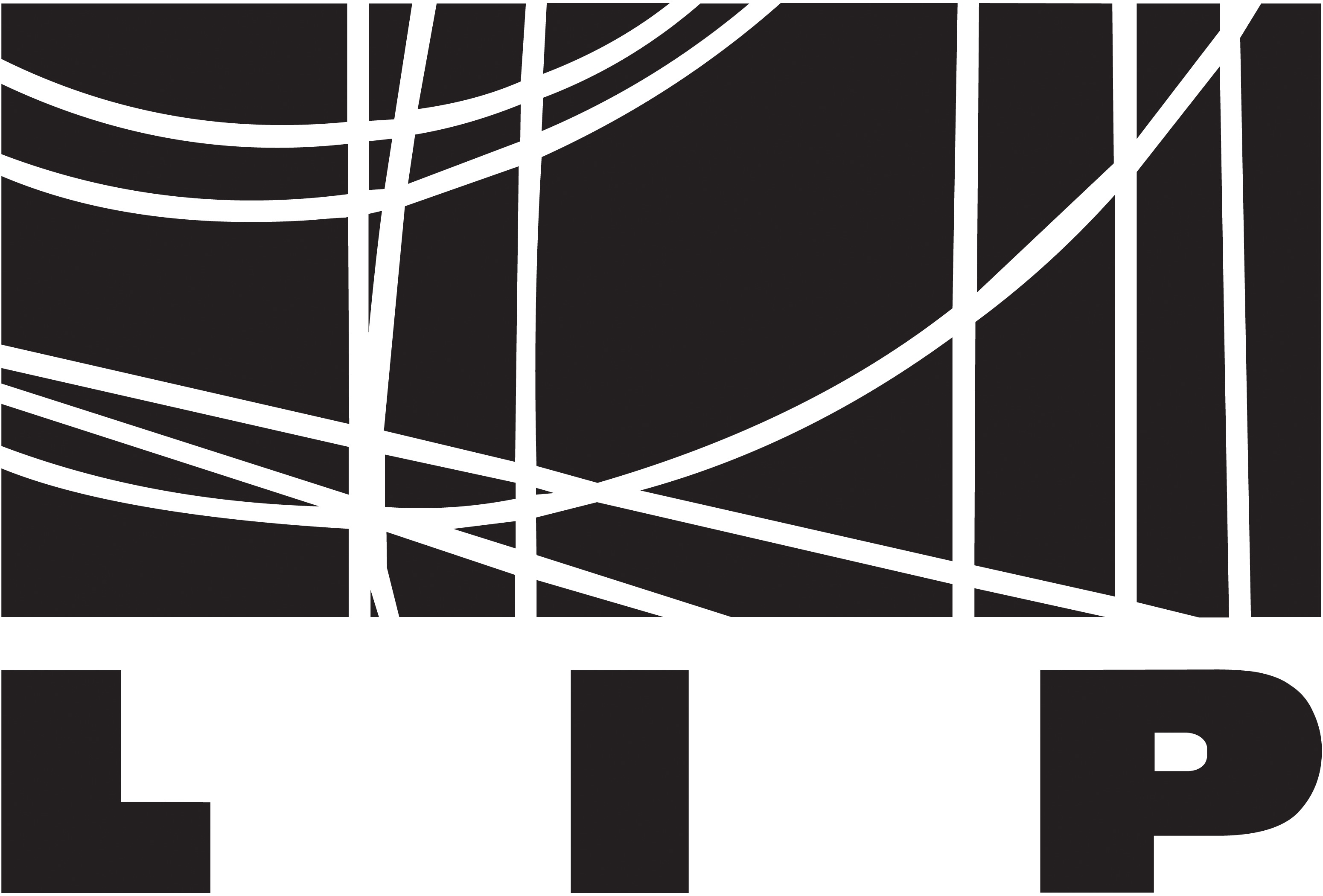 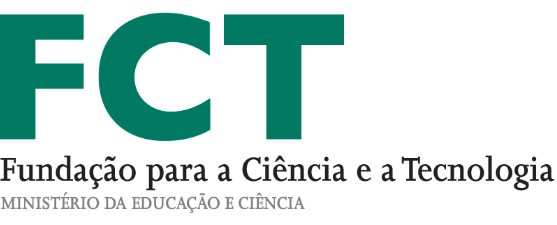 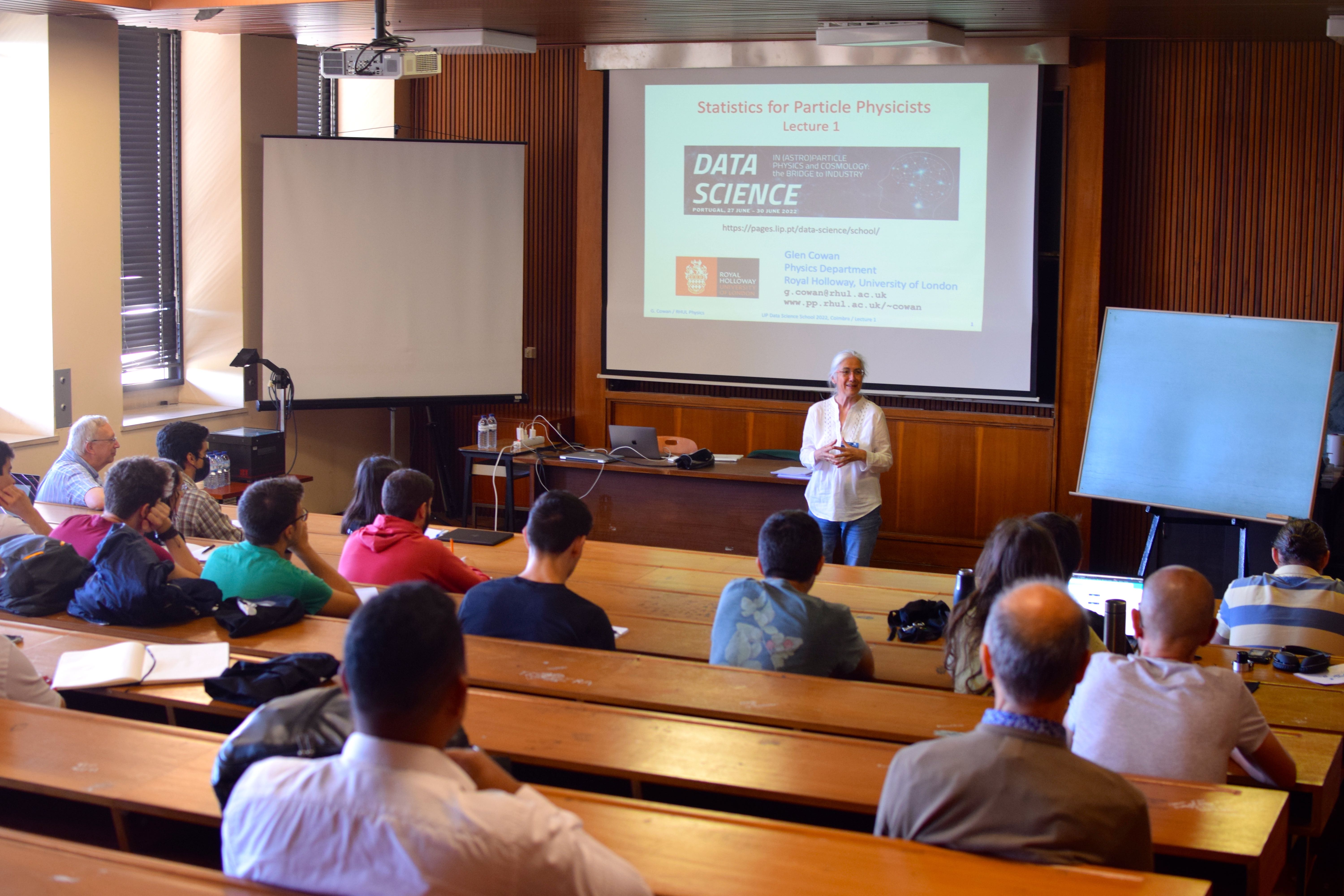 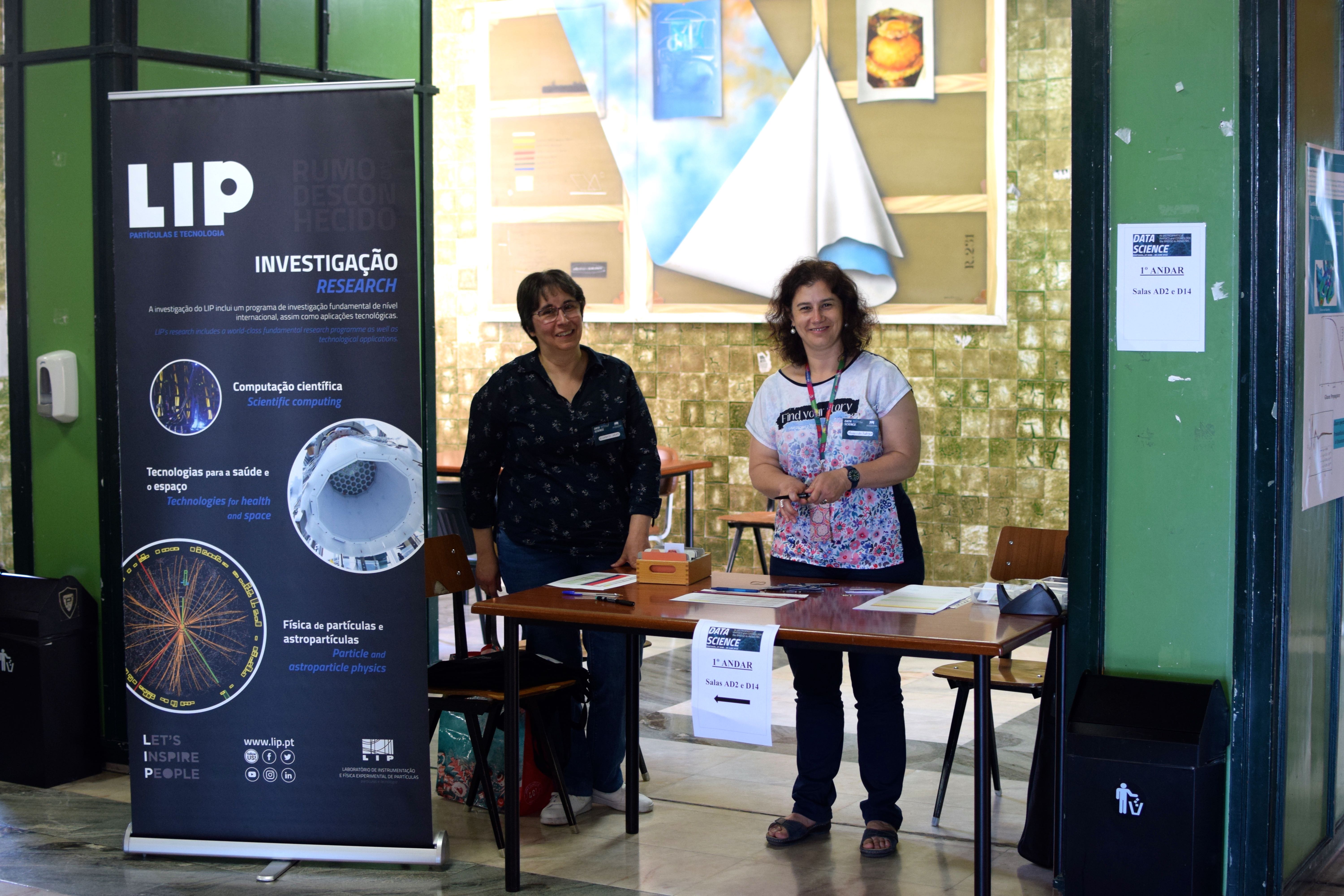 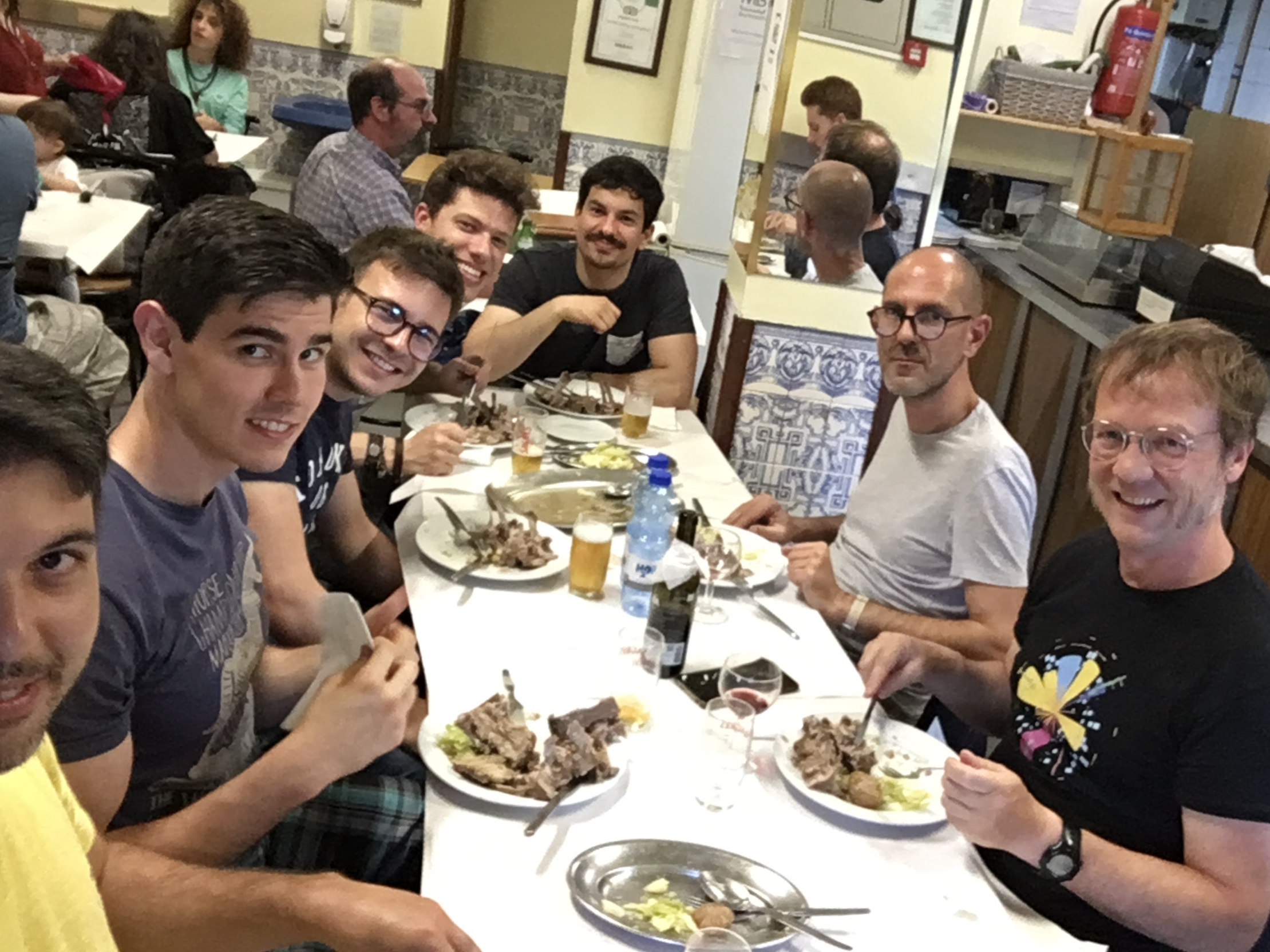 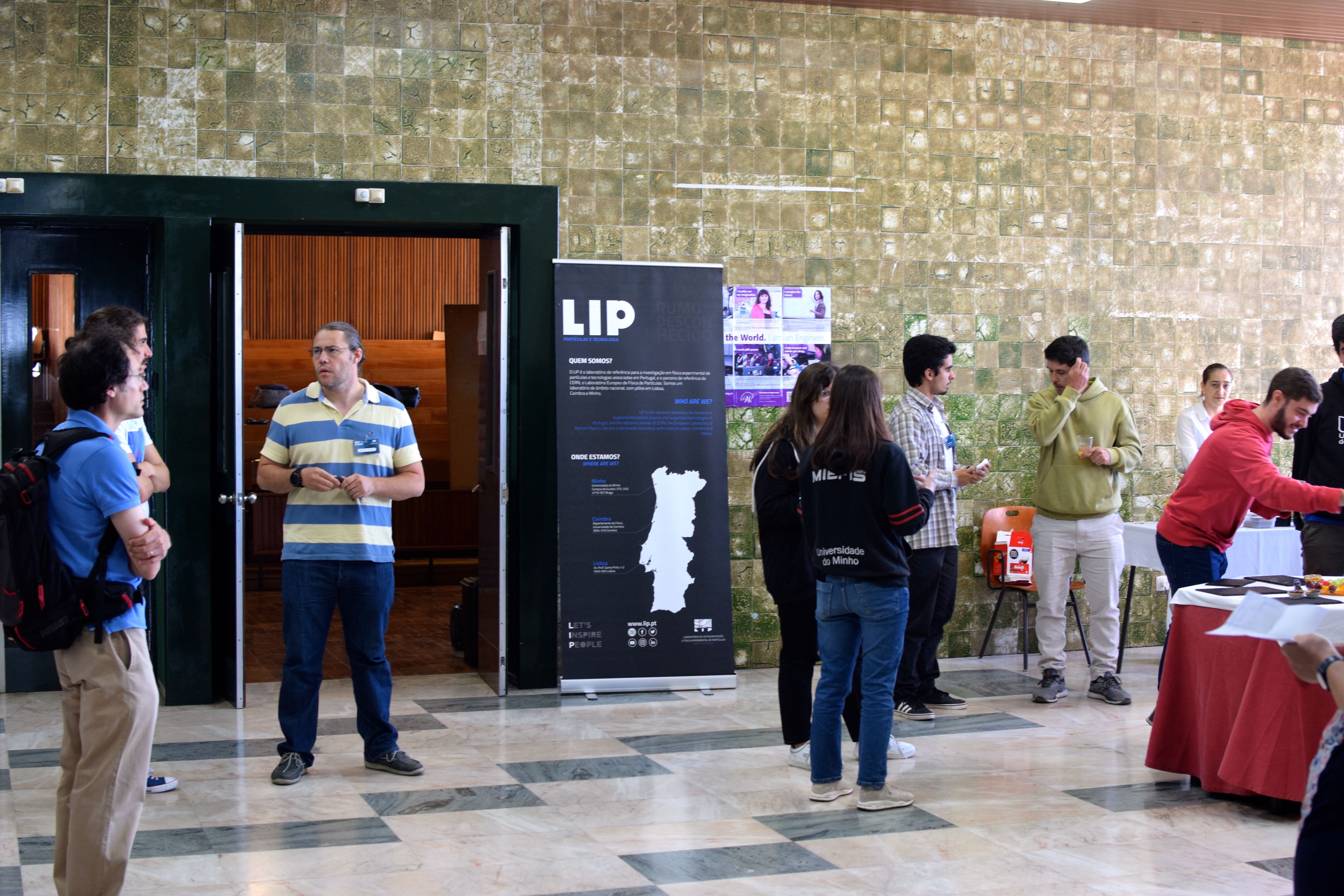 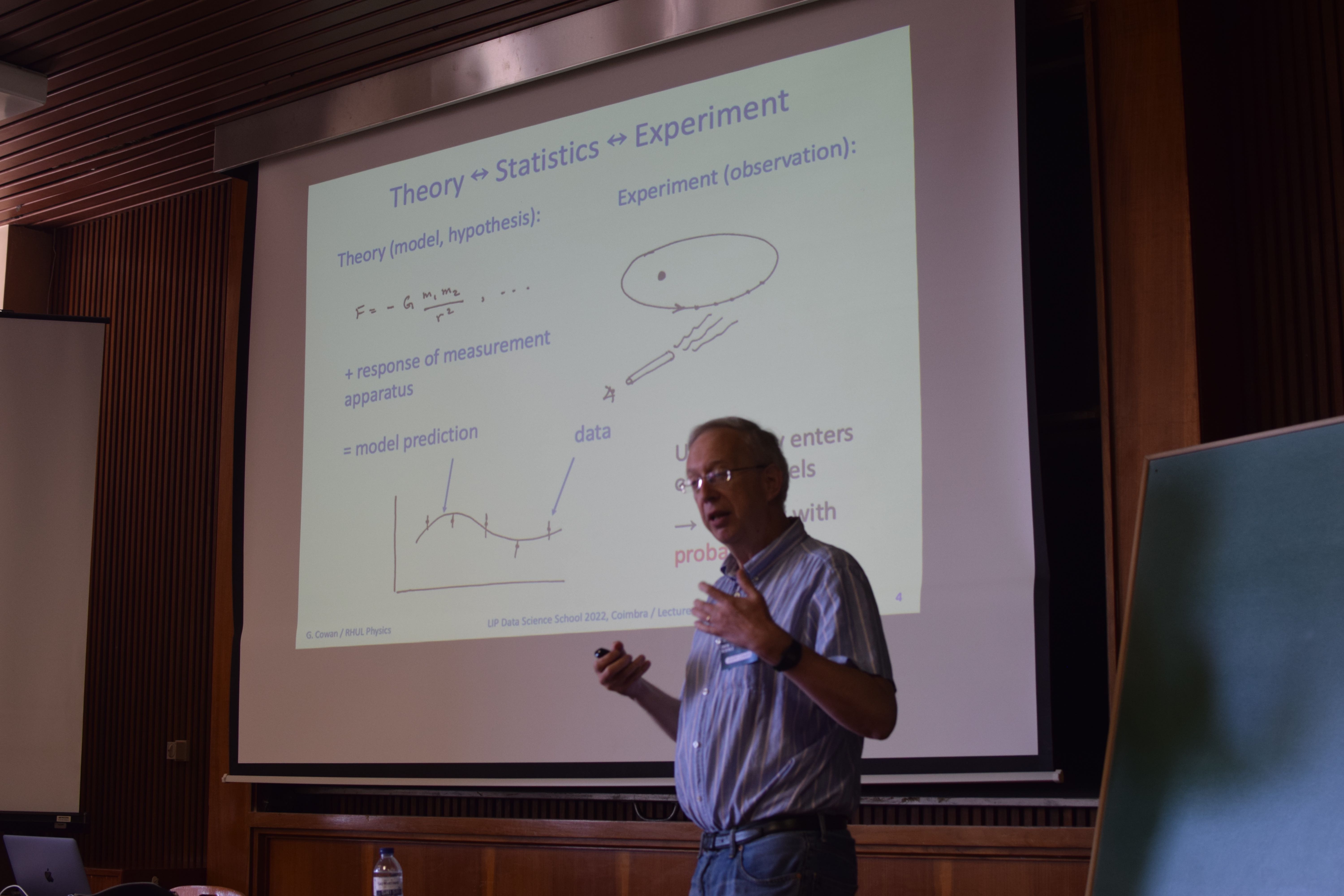 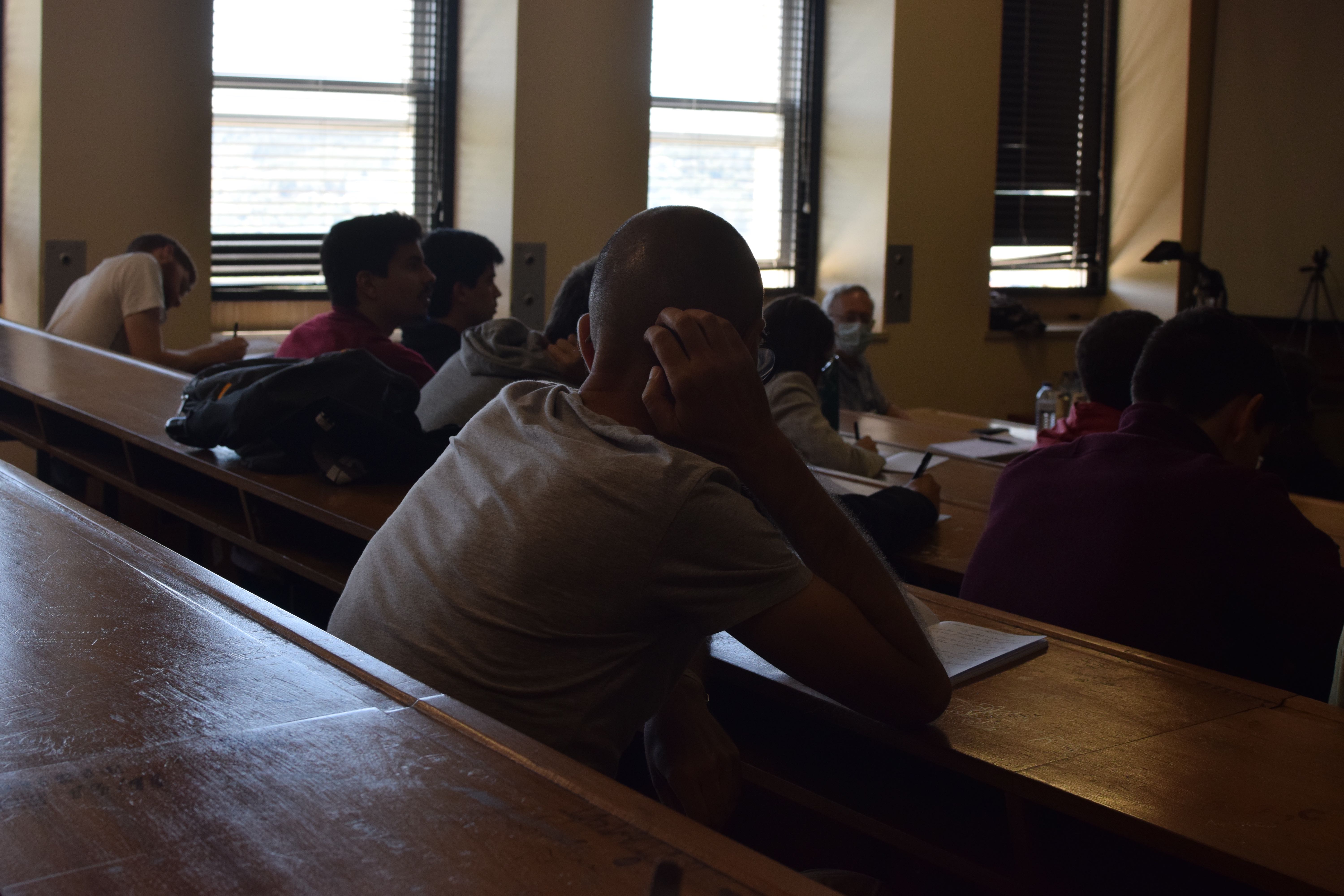 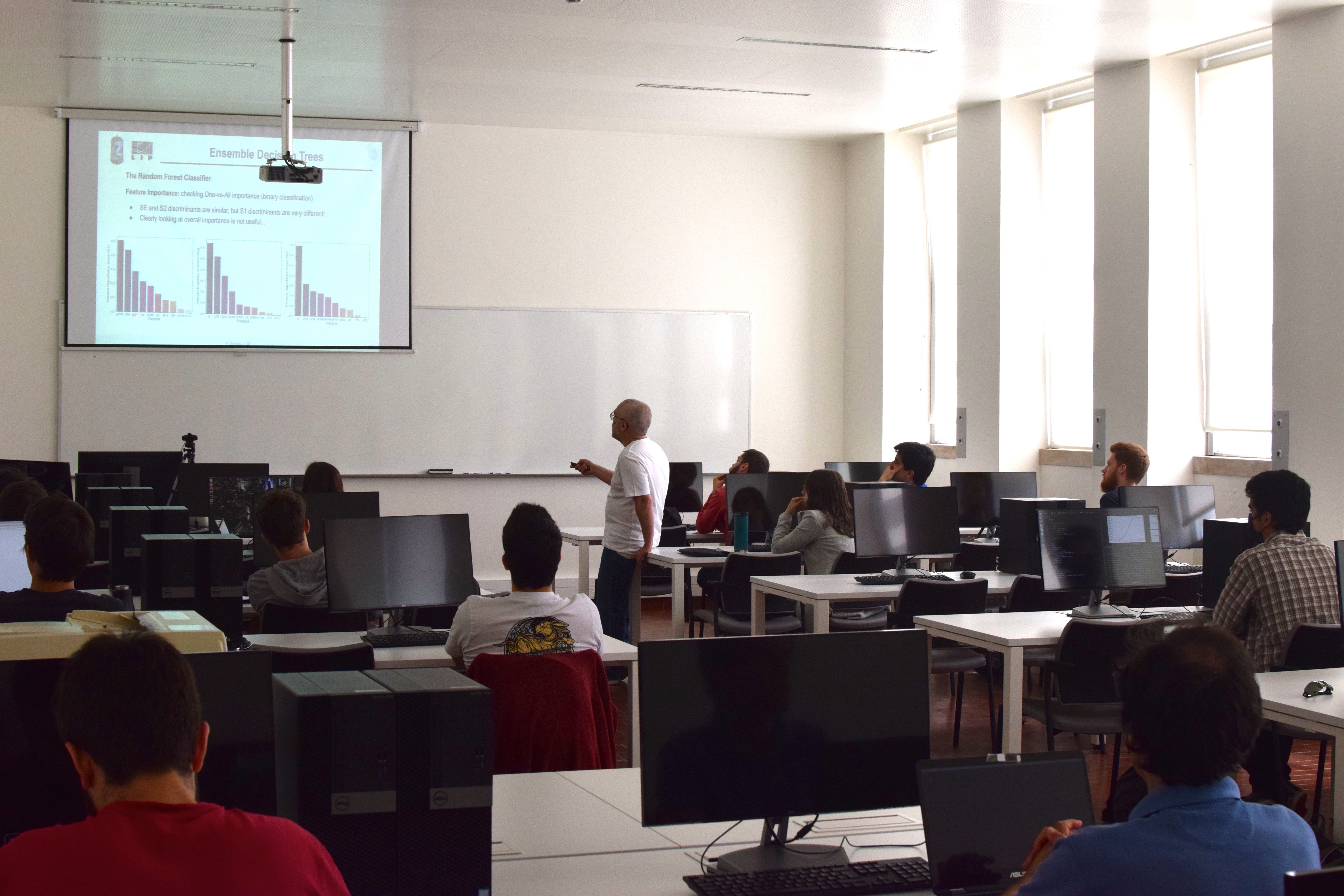 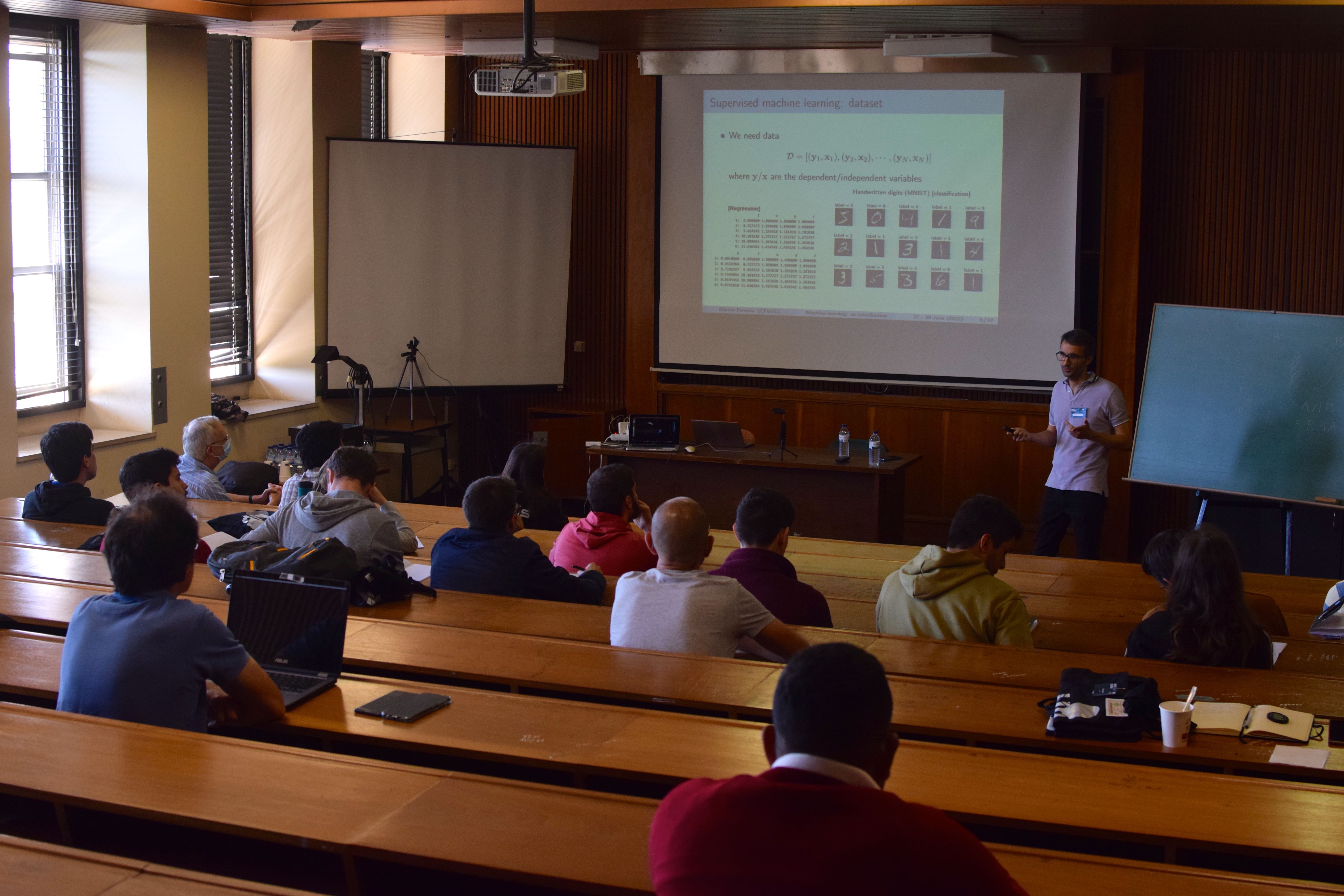 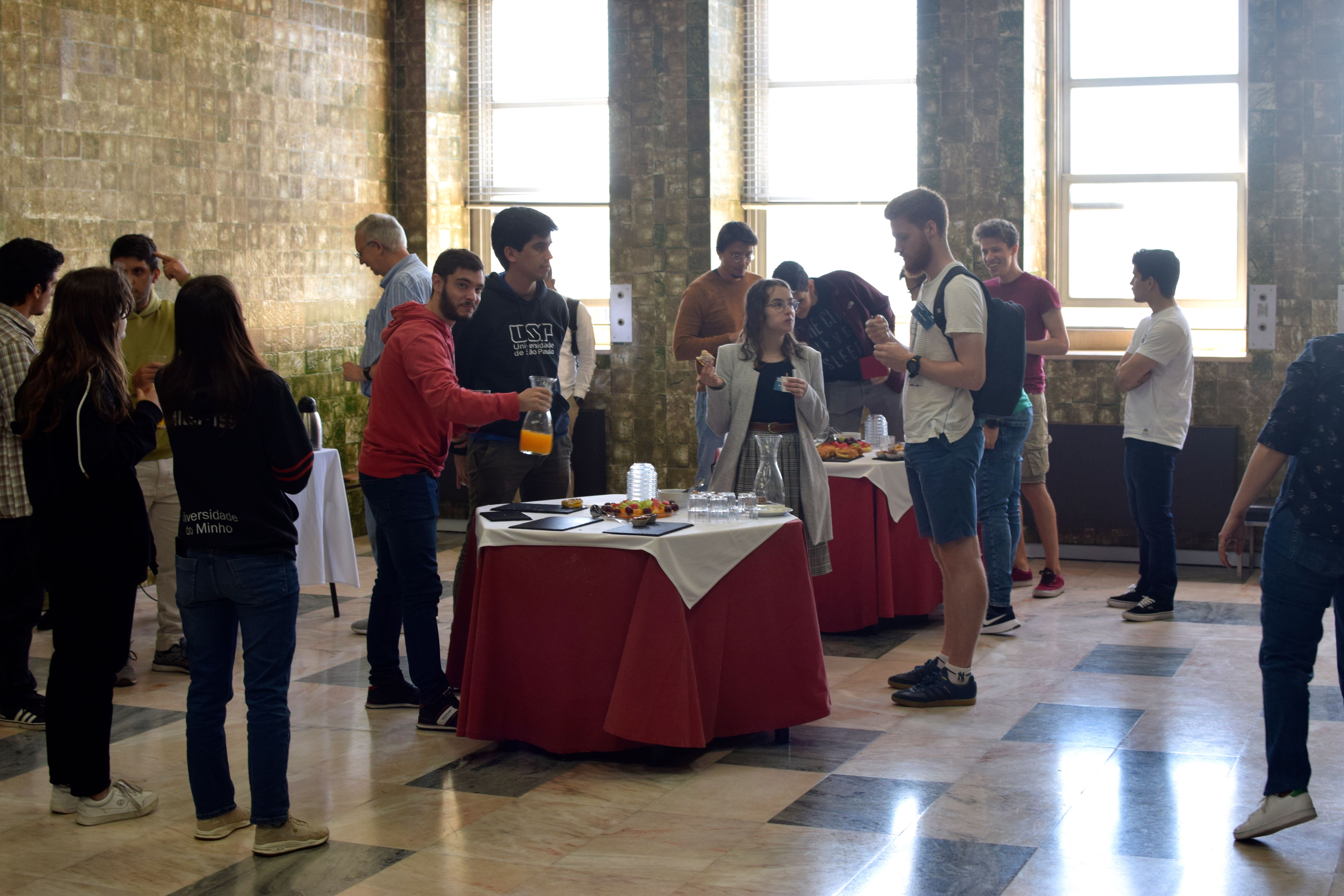 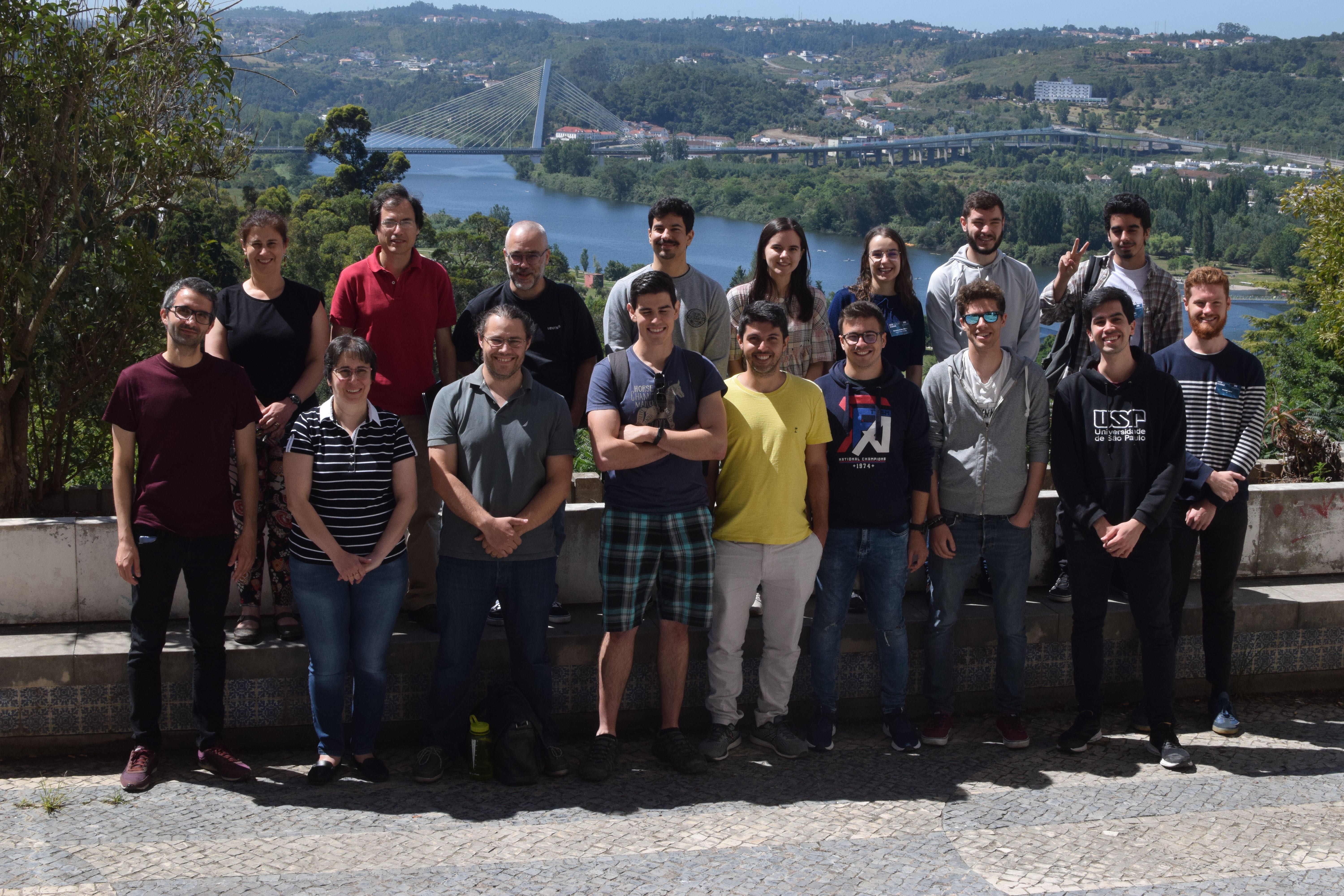